Income and
Education
Goods and
Services
Food 
Security
Society and
Economy
Employees
57,876
Small-holder farmers
38,492
Students
690,535
€ Revenue generated
€ 61.8 million
Ferry passengers
75,131
Off-grid connections
20,342
Food security revenue
41 % 
Litres of dairy products
6.9 million
Kg of food products
20,348
€ 3rd party capital leveraged
€ 328.47 million
€ Income paid 
€ 464 million
€ Taxes paid 
€ 69.28 million
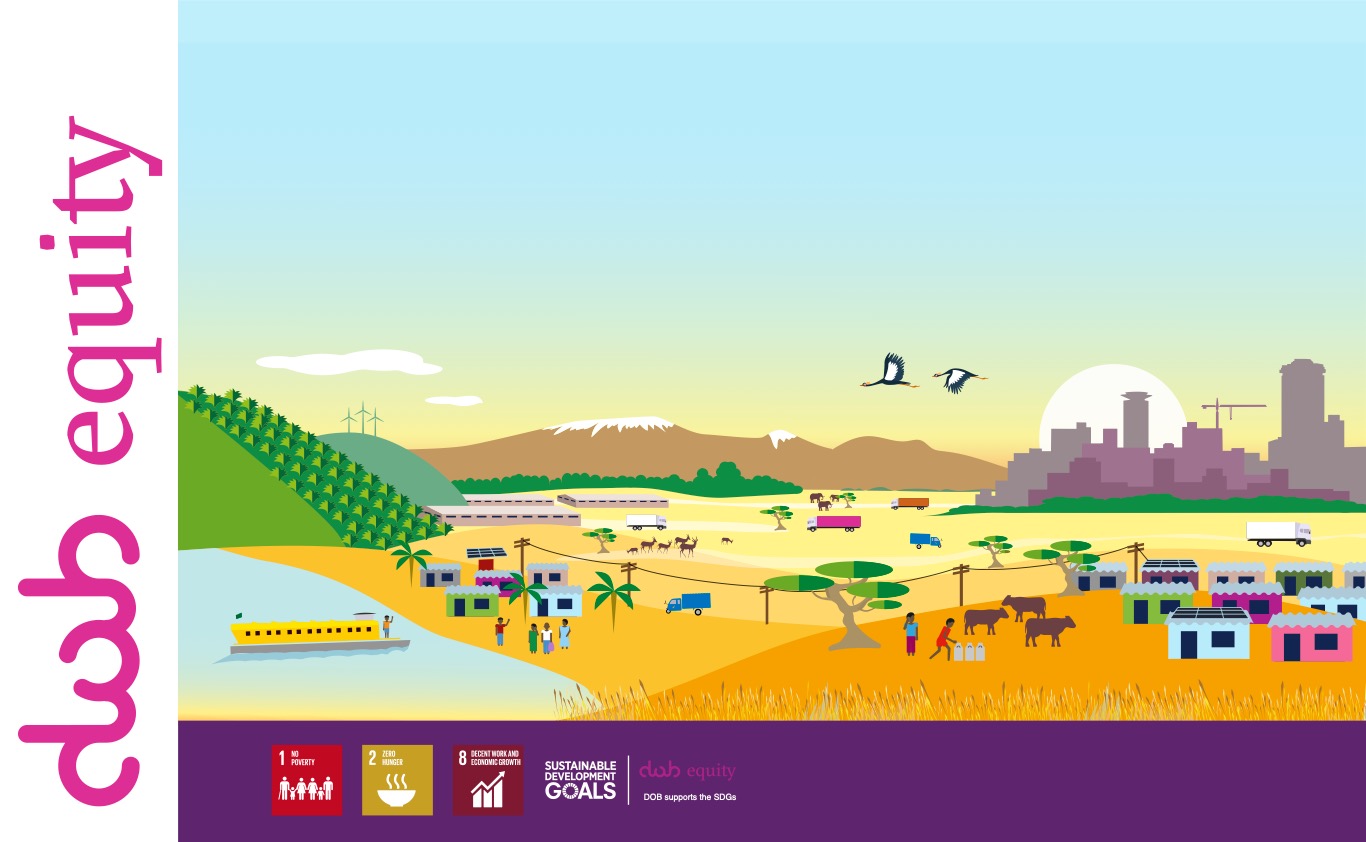 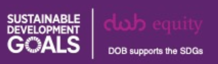 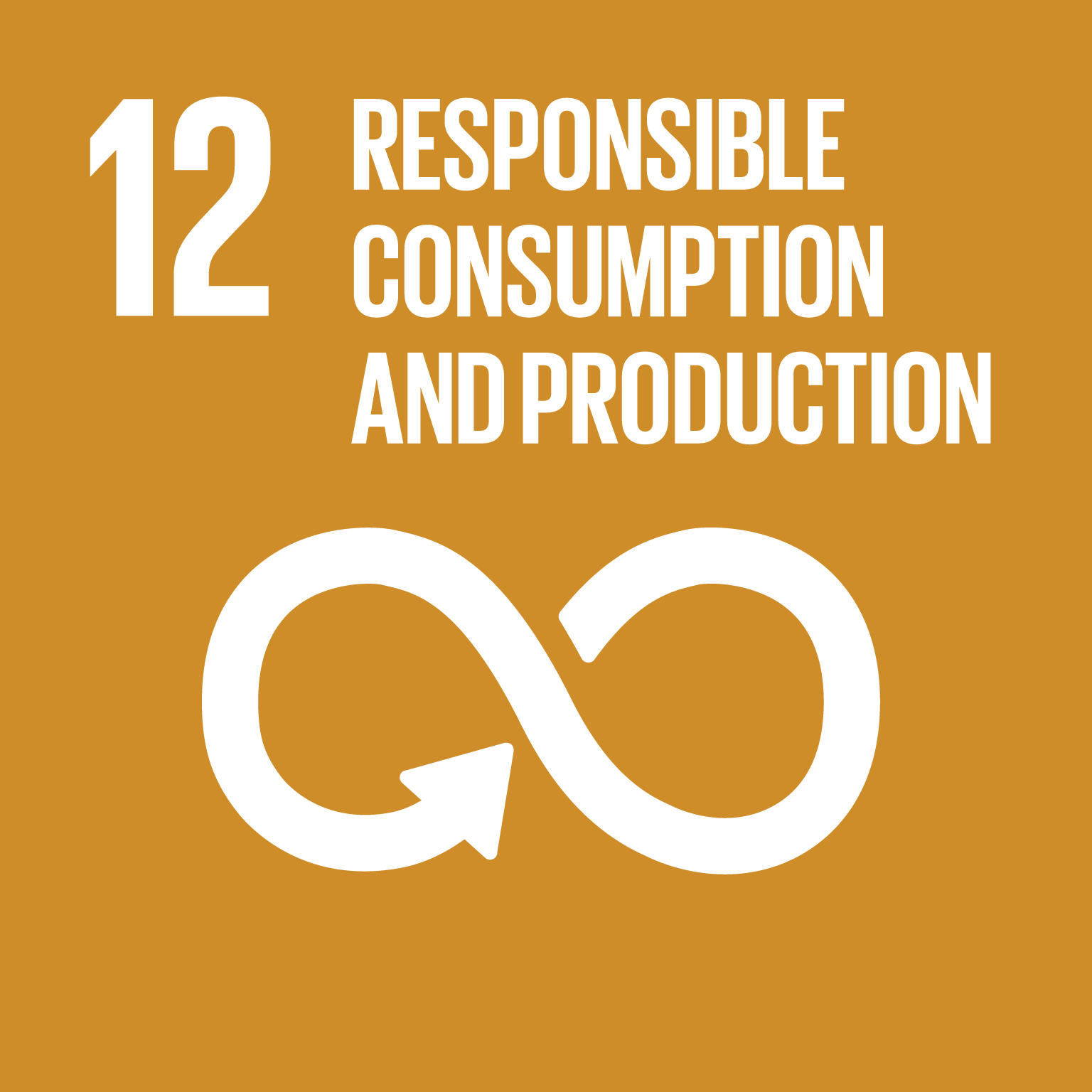 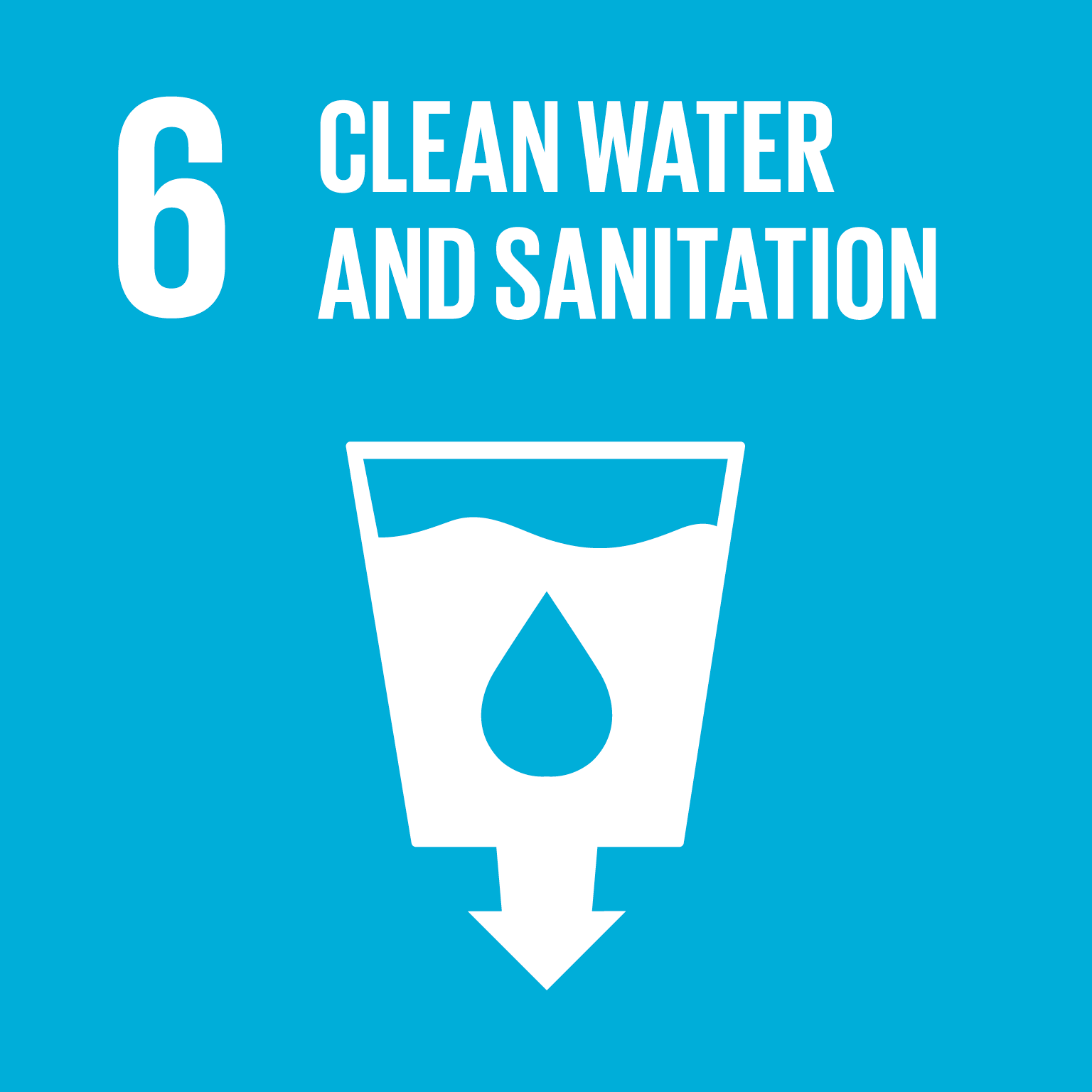 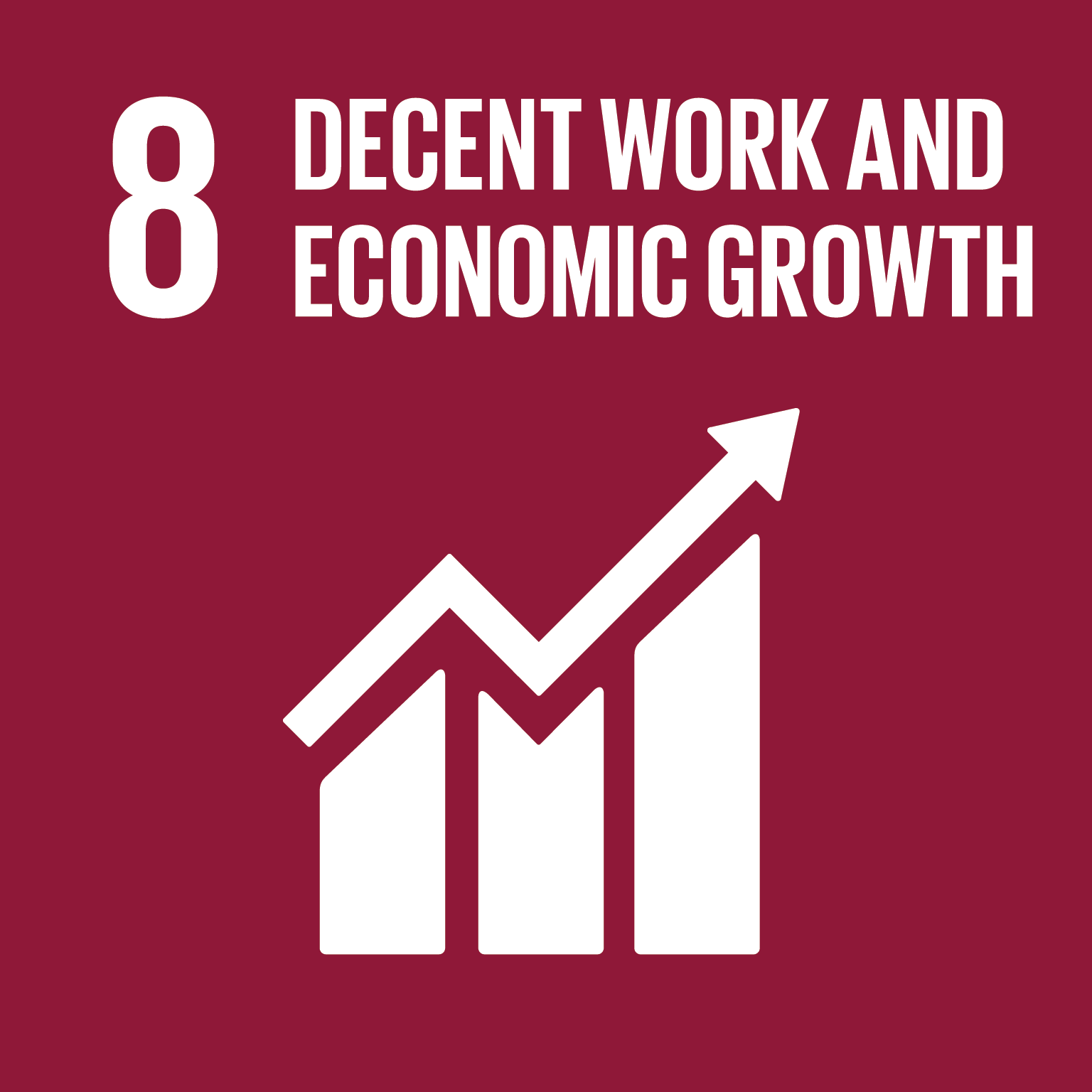 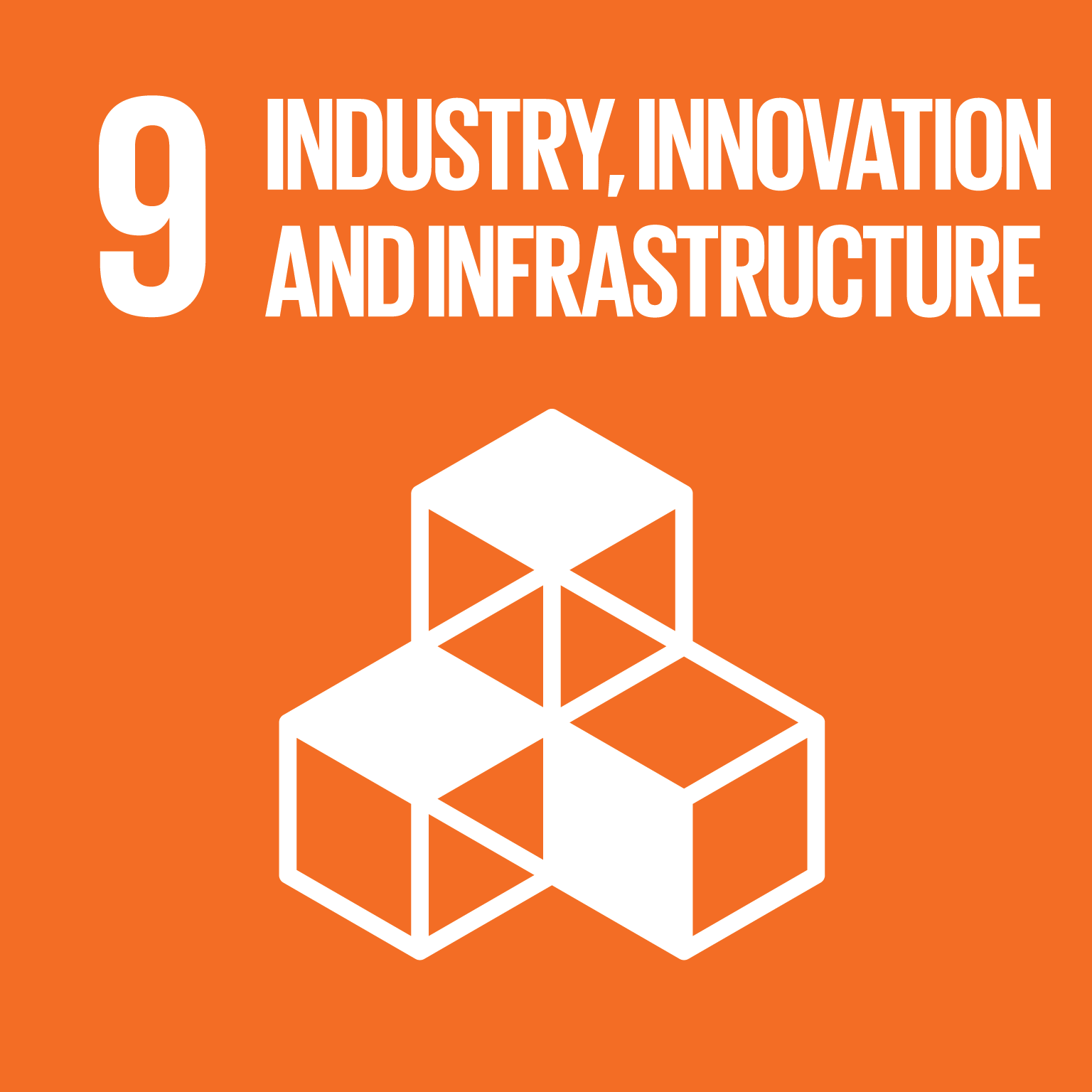 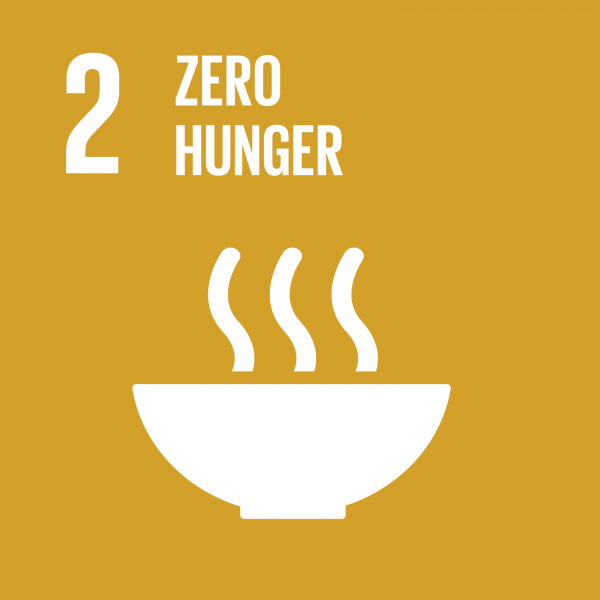 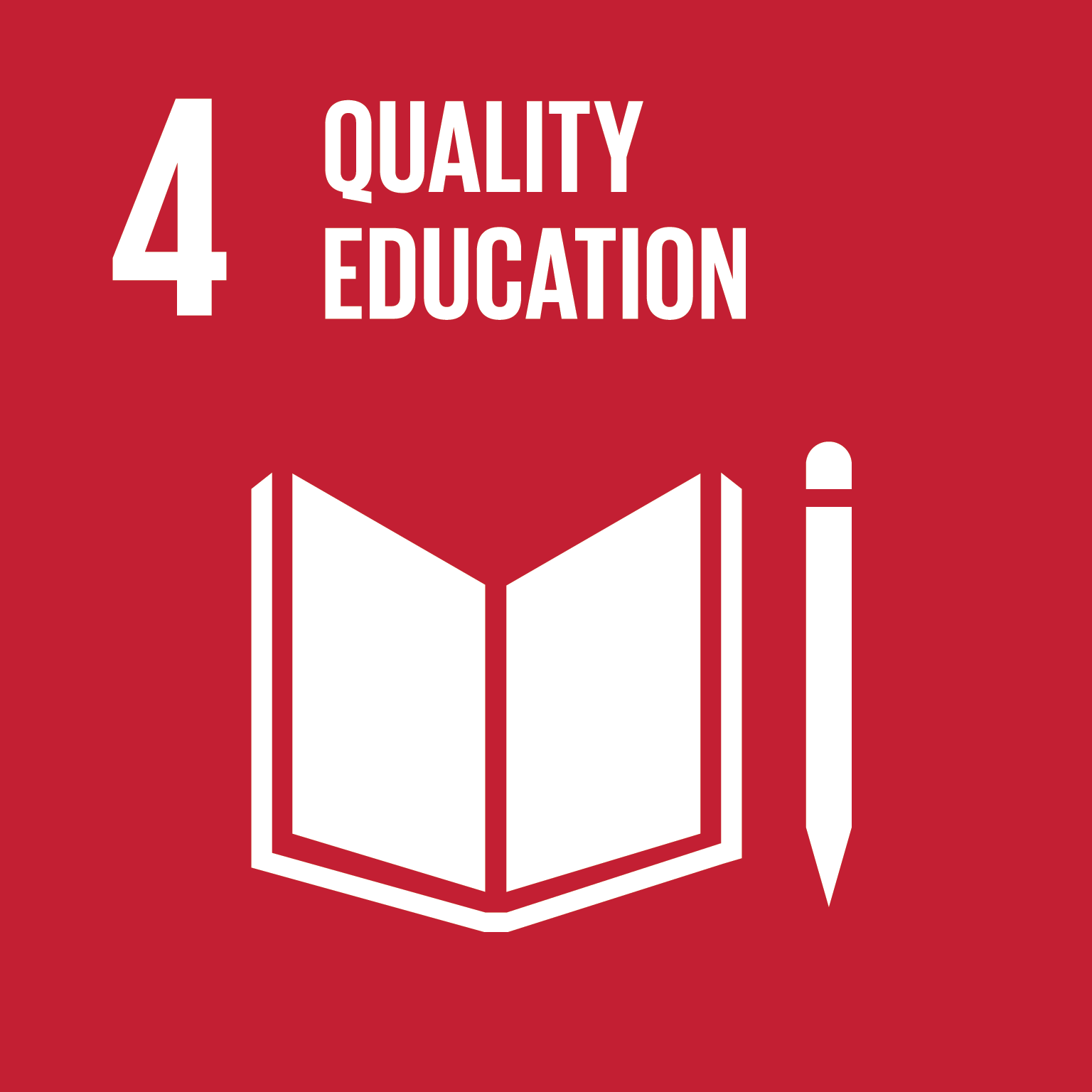 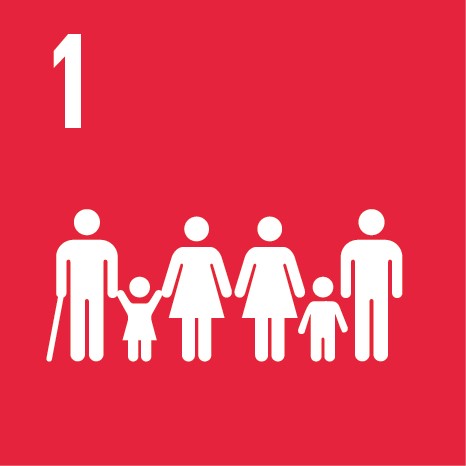 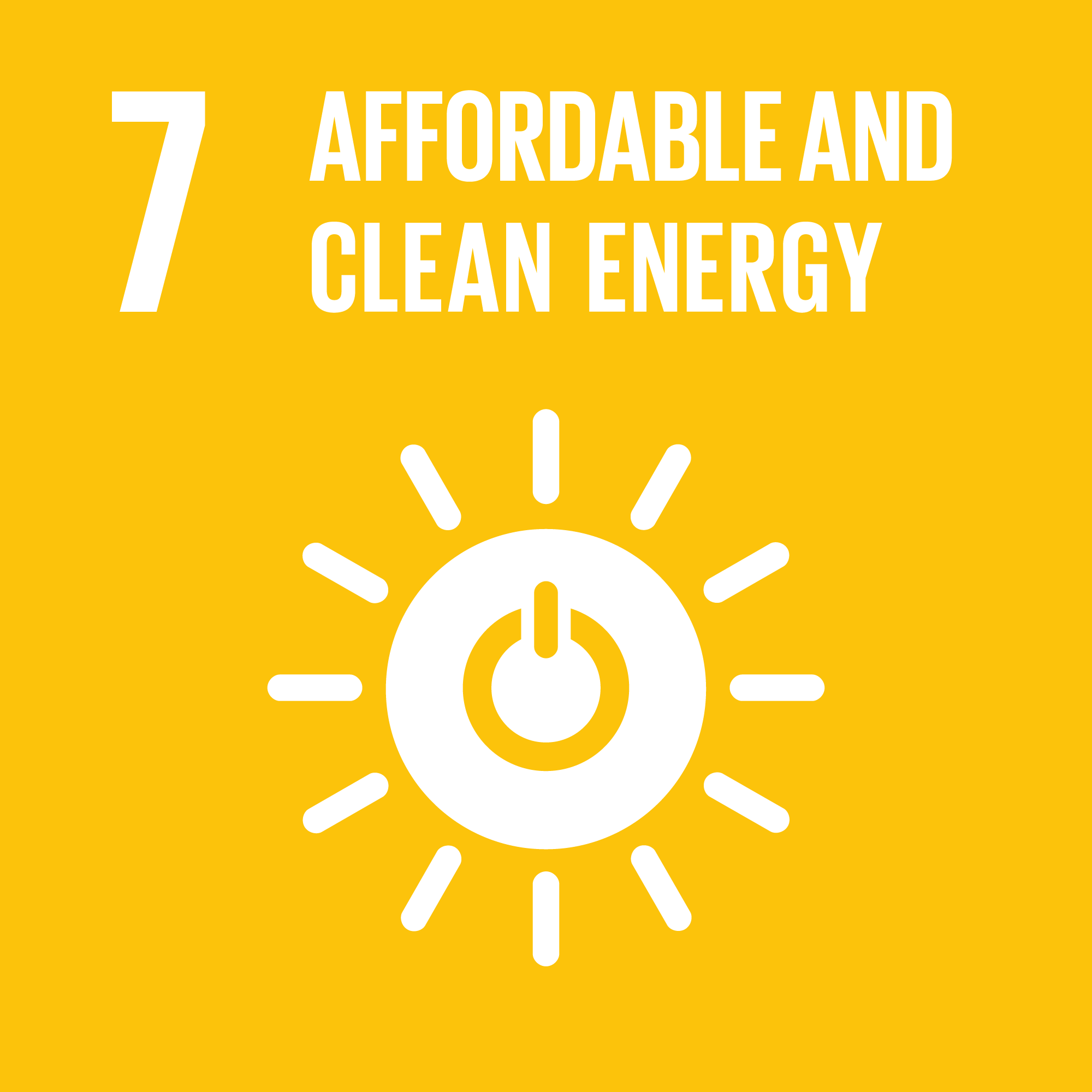 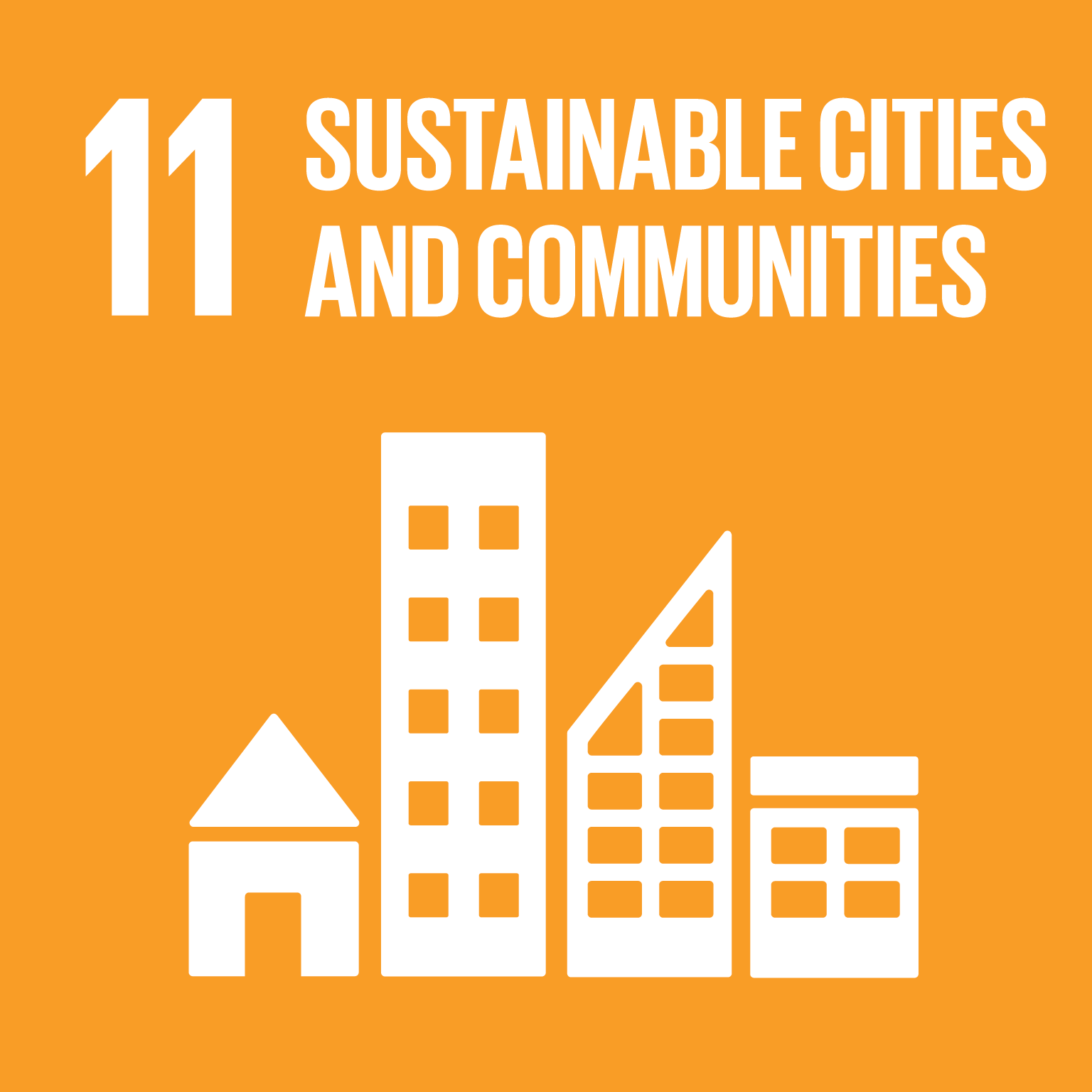 2019 Q2
2020 Q4